www.thescienceteacher.co.uk  | resources for science teachers who like to think
Let’s set the scene. Welcome to the Scottish Highlands.
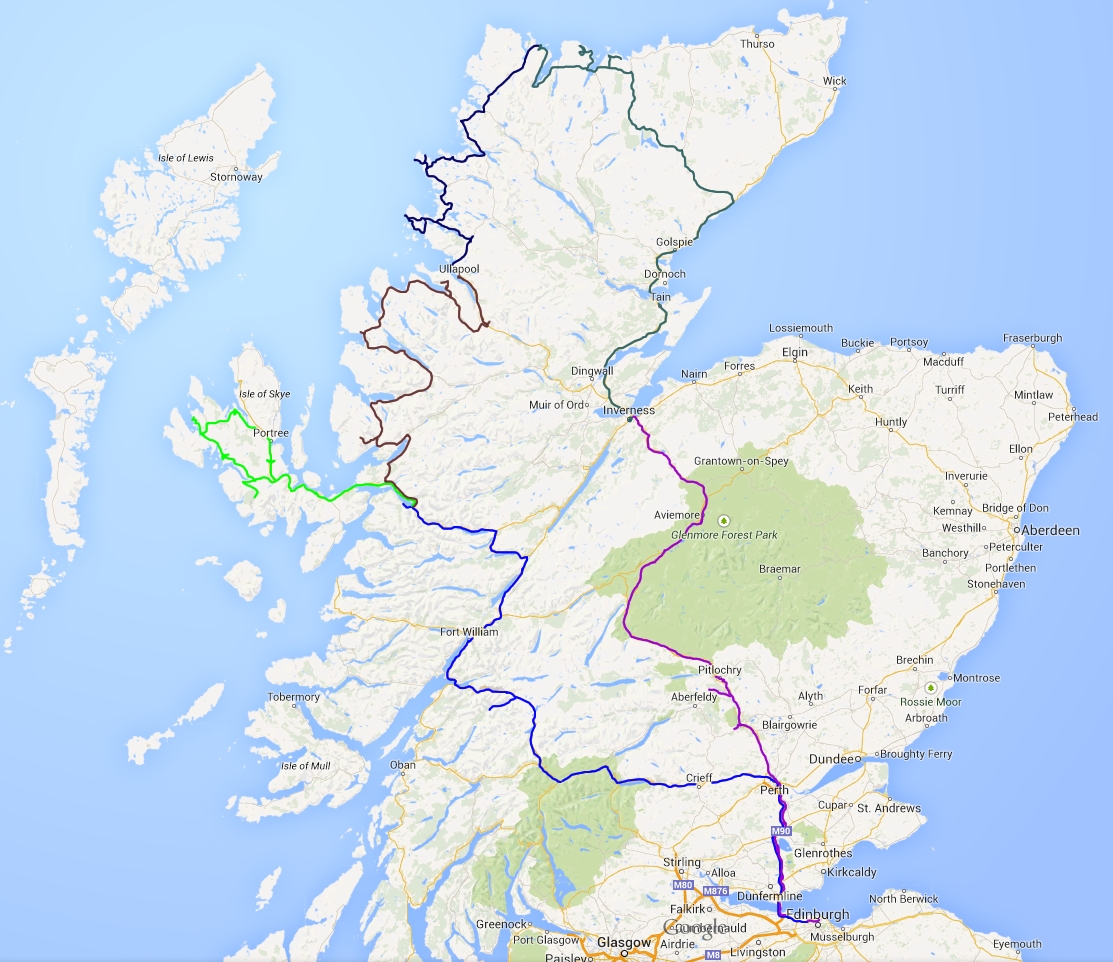 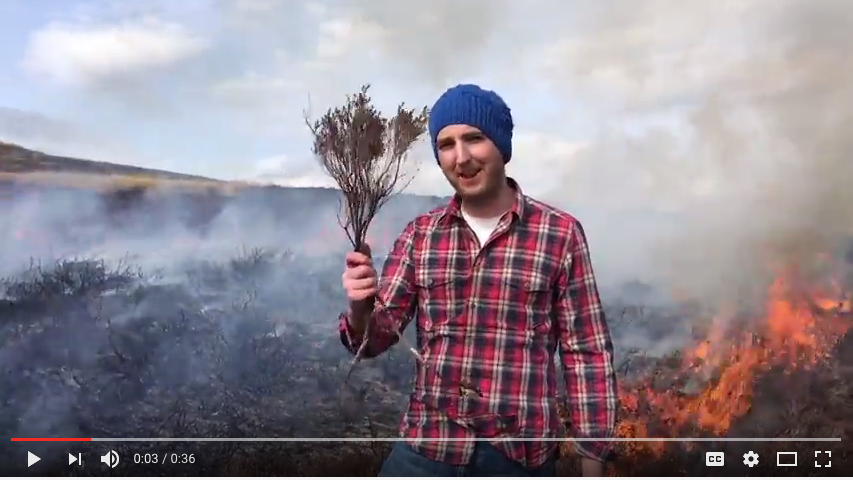 https://youtu.be/MBTUZ30YMUY
Discuss in your pairs the following question. 

What are the possible ecological advantages and disadvantages of burning heather?

Complete the table below with your initial ideas.
Possible advantages of heather burning
Possible disadvantages of heather burning
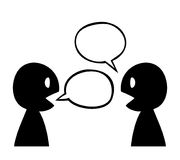 Complete this diagram to show how C is cycled around this highland ecosystem by: photosynthesis, respiration, decomposition and combustion.
Use arrows to show the movement of carbon.
CO2
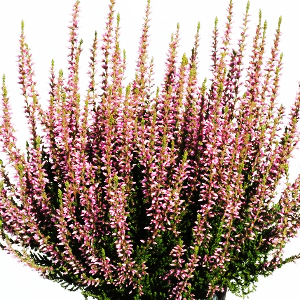 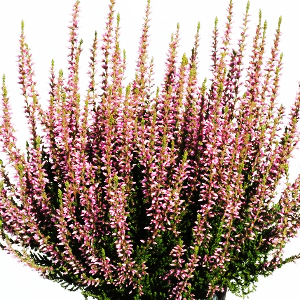 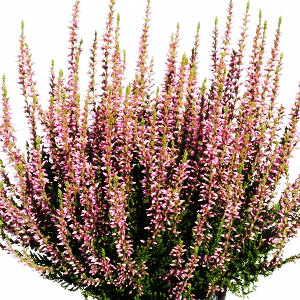 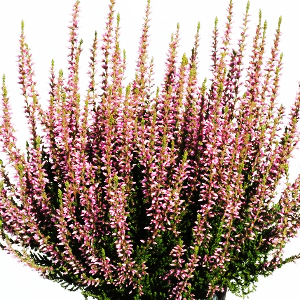 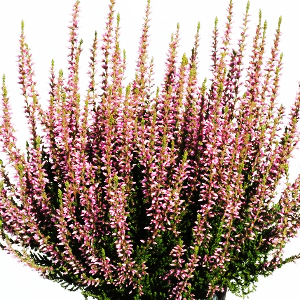 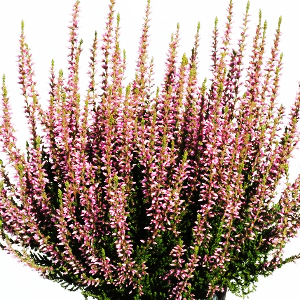 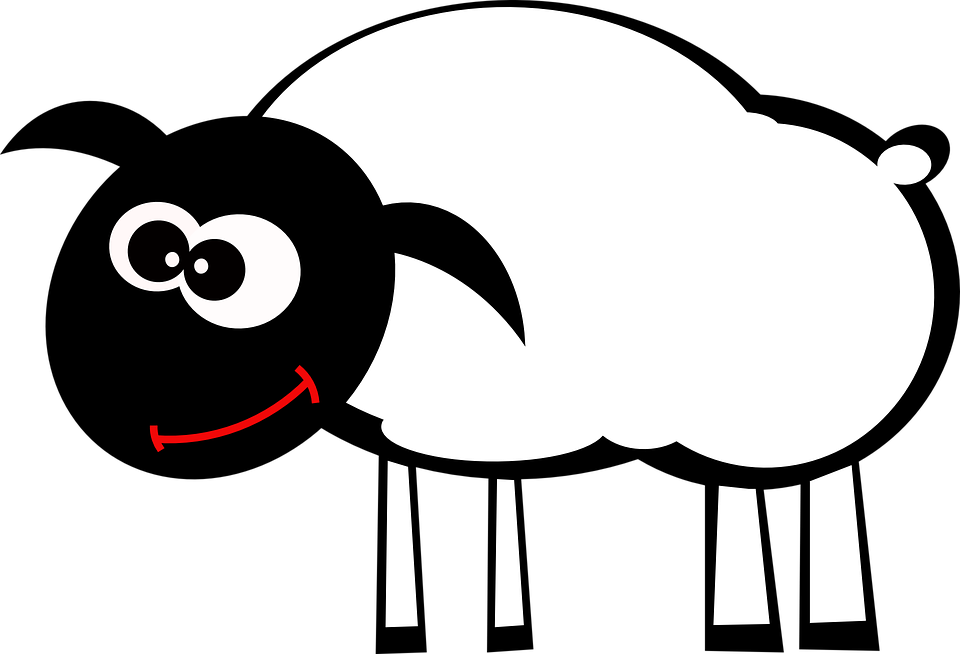 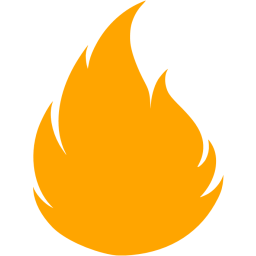 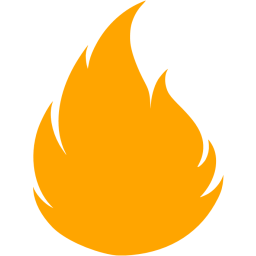 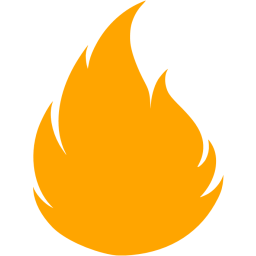 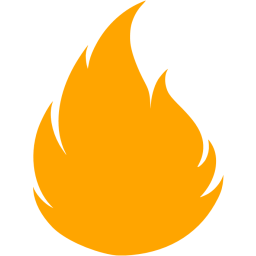 Bog vegetation containing bacteria
Peat (C) containing bacteria
A. Discuss each statement below, does it describe an advantage or a disadvantage of burning heather?
1. Burning removes dense canopies of heather and creates hydrological and light conditions that favour the rare Sphagnum moss species.
2. By creating a patchwork of different aged heathers there will always be some young heather for grouse, sheep, deer and mountain hares to feed on that is nutritionally richer and more digestible.
3. Under drought conditions, wildfires can ignite peat layers beneath the surface causing smouldering peat fires and large emissions of C to the atmosphere in the form of CO2.
4. Fire may stimulate microbial activity within the peat layer and increase the rate of decomposition leading to a loss of C from the store.
B. Now use these ideas, together with your own knowledge, to write an answer to the following question. 

How is carbon cycling affected by heather burning: should we burn moor or burn less?!
Ideas above adapted from: Davies GM et al. 2016 The role of fire in UK peatland and moorland management: the need for informed, unbiased debate. Phil. Trans. R. Soc. B 371: 20150342